ТЕАТР И ЛЮДИ…
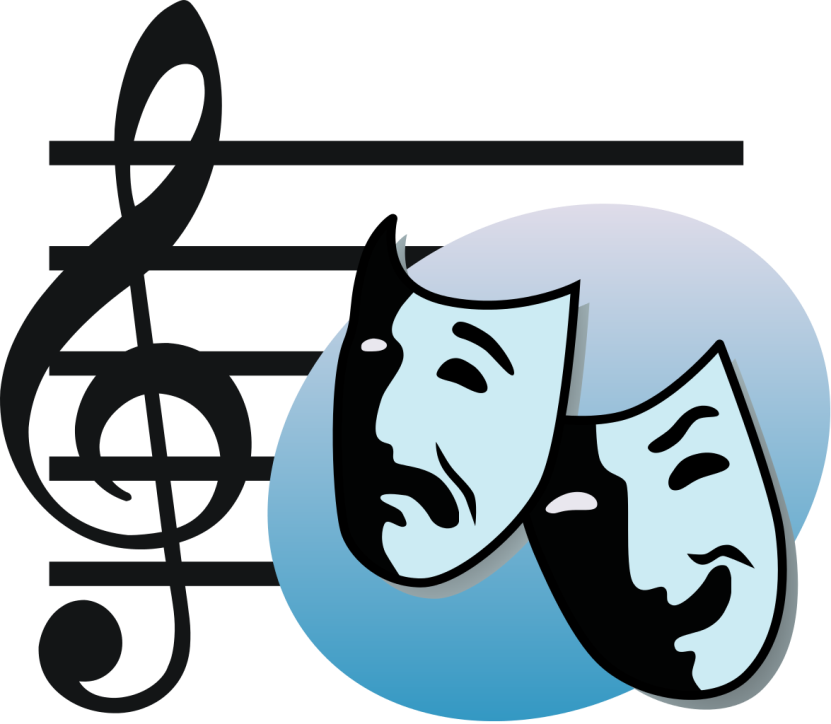 Подготовила воспитатель МАДОУ «Детский сад №35» Смирнова Г.В.
РЕЖЕССЕР
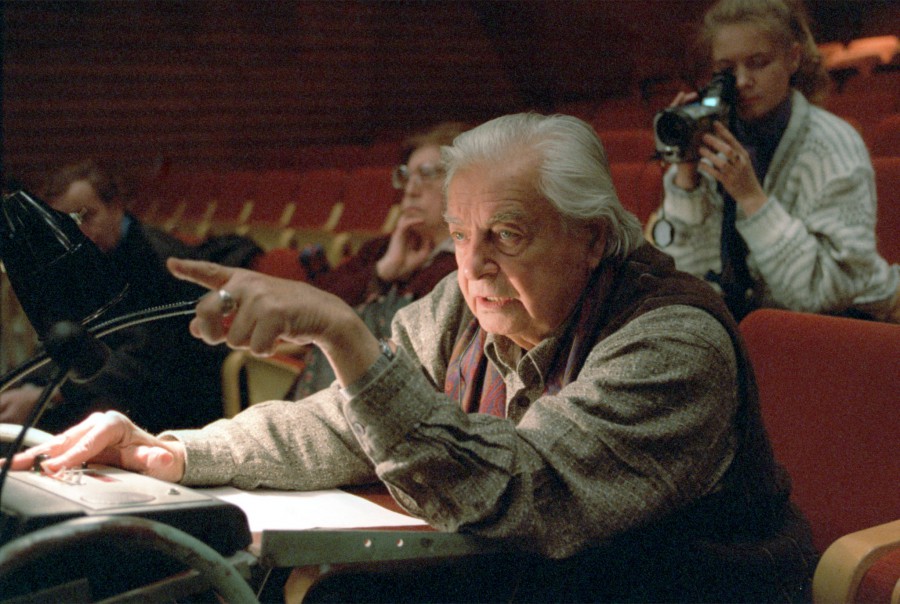 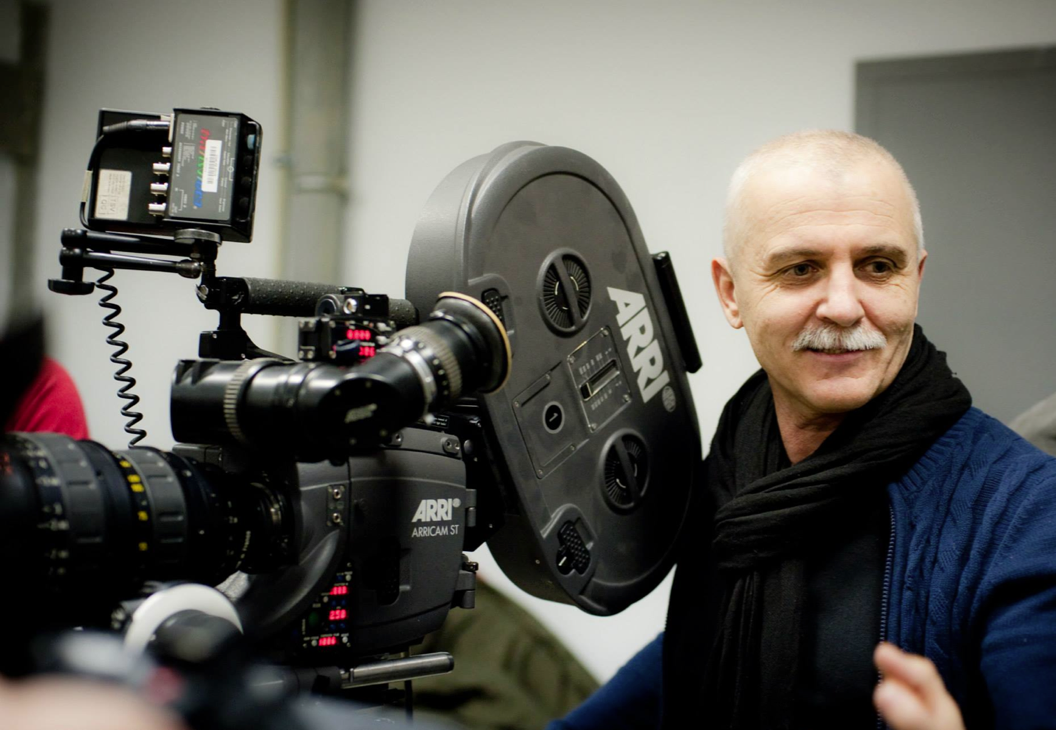 ЗВУКОРЕЖЕССЕР
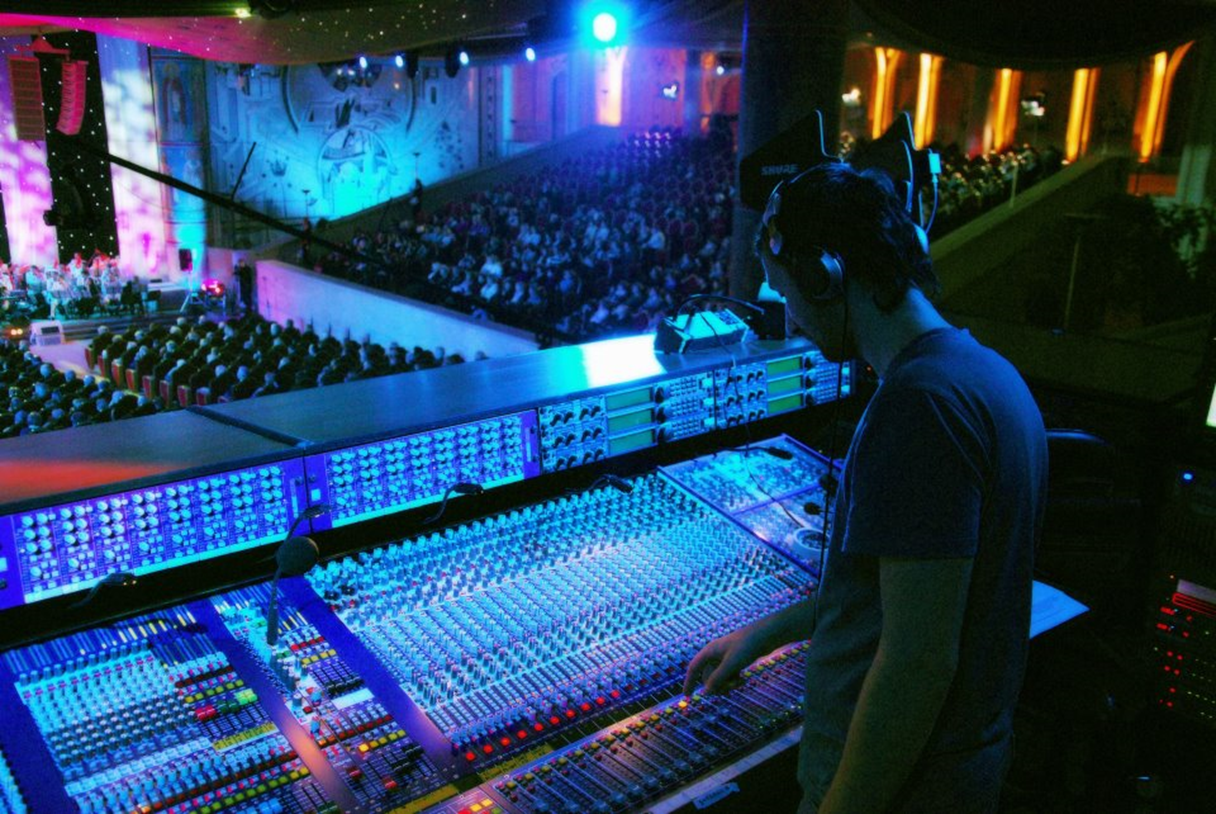 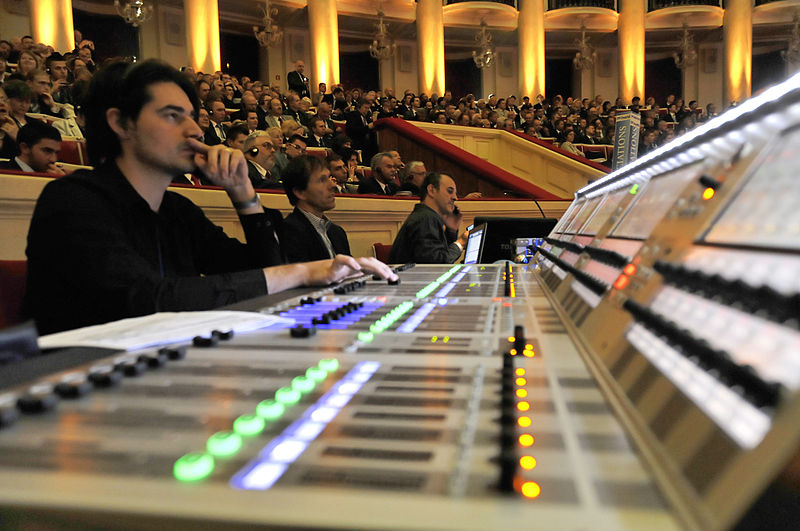 ХУДОЖНИК- ДЕКОРАТОР
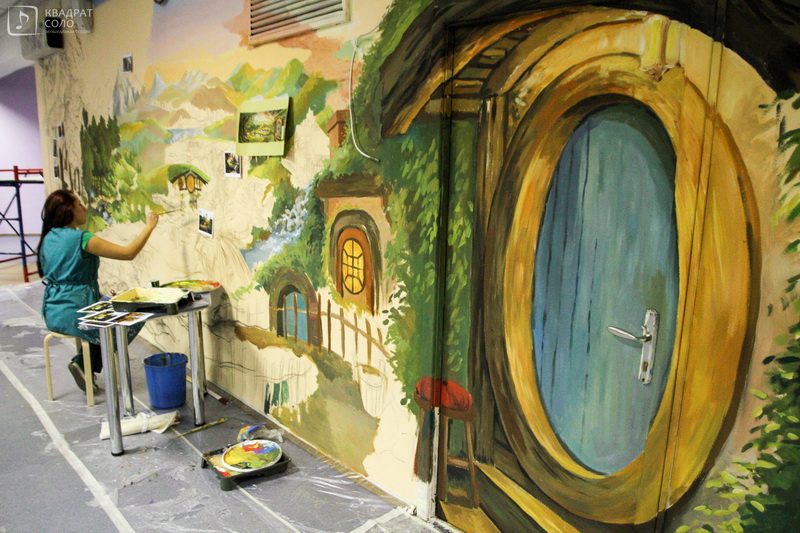 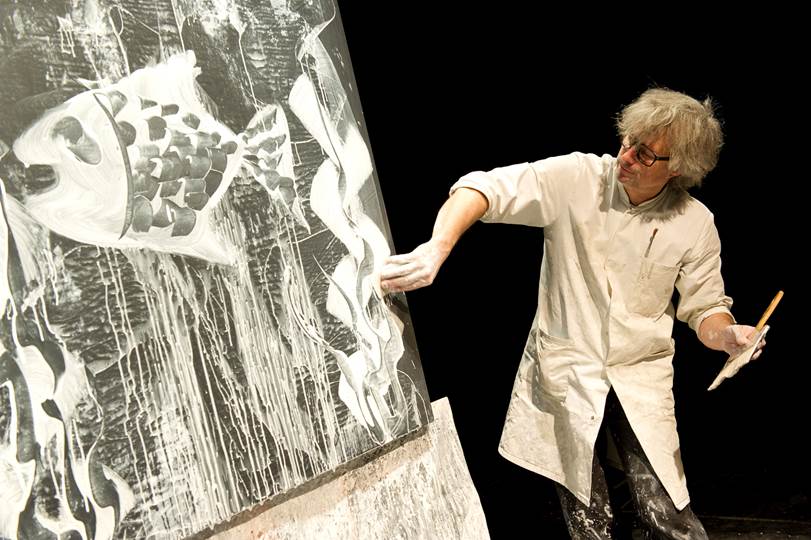 ГРИМЁР
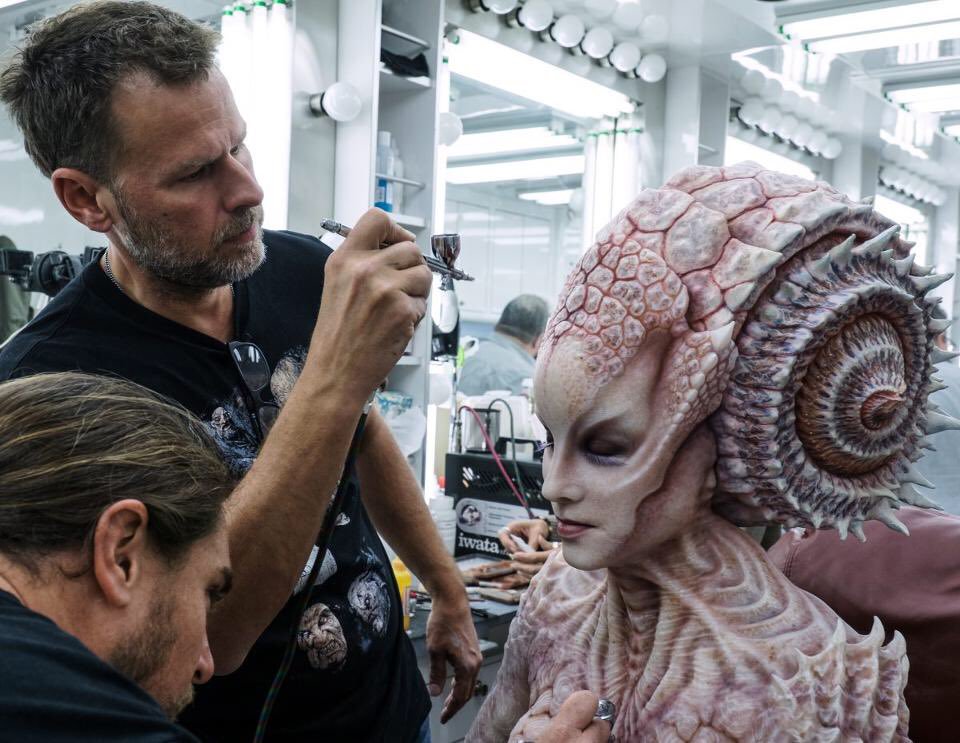 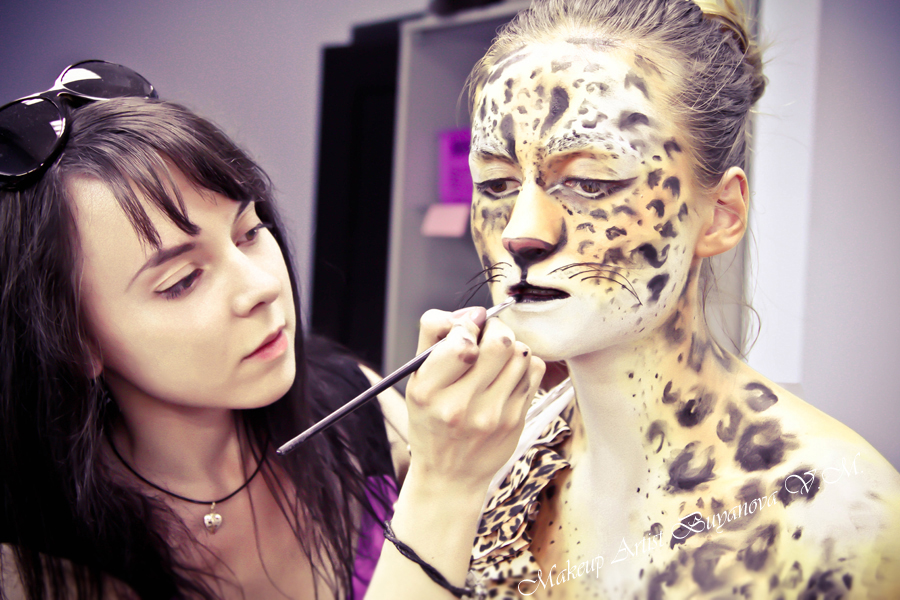 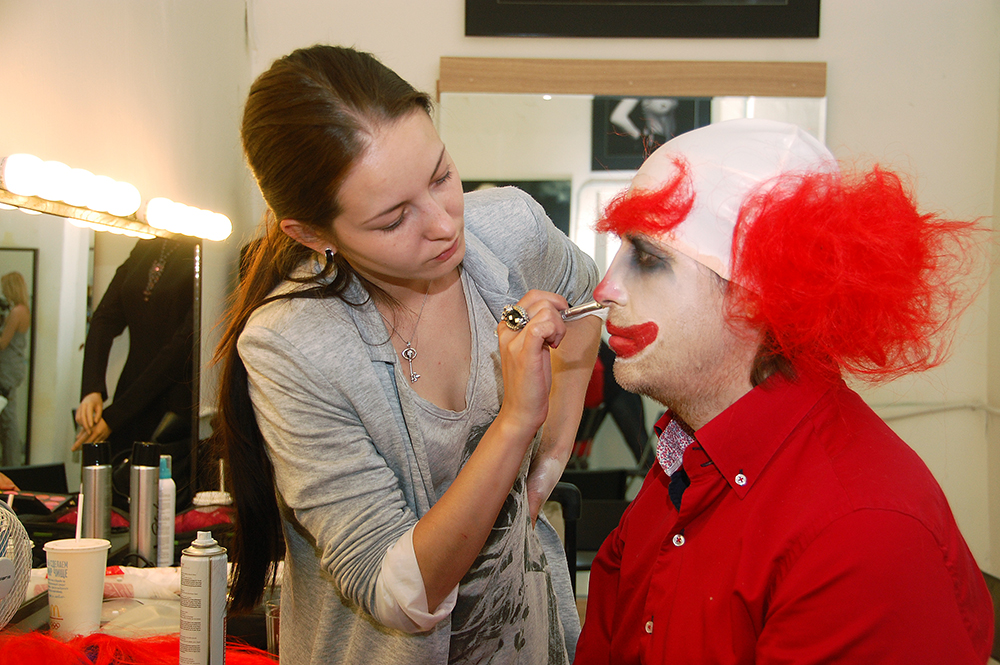 КОСТЮМЕР
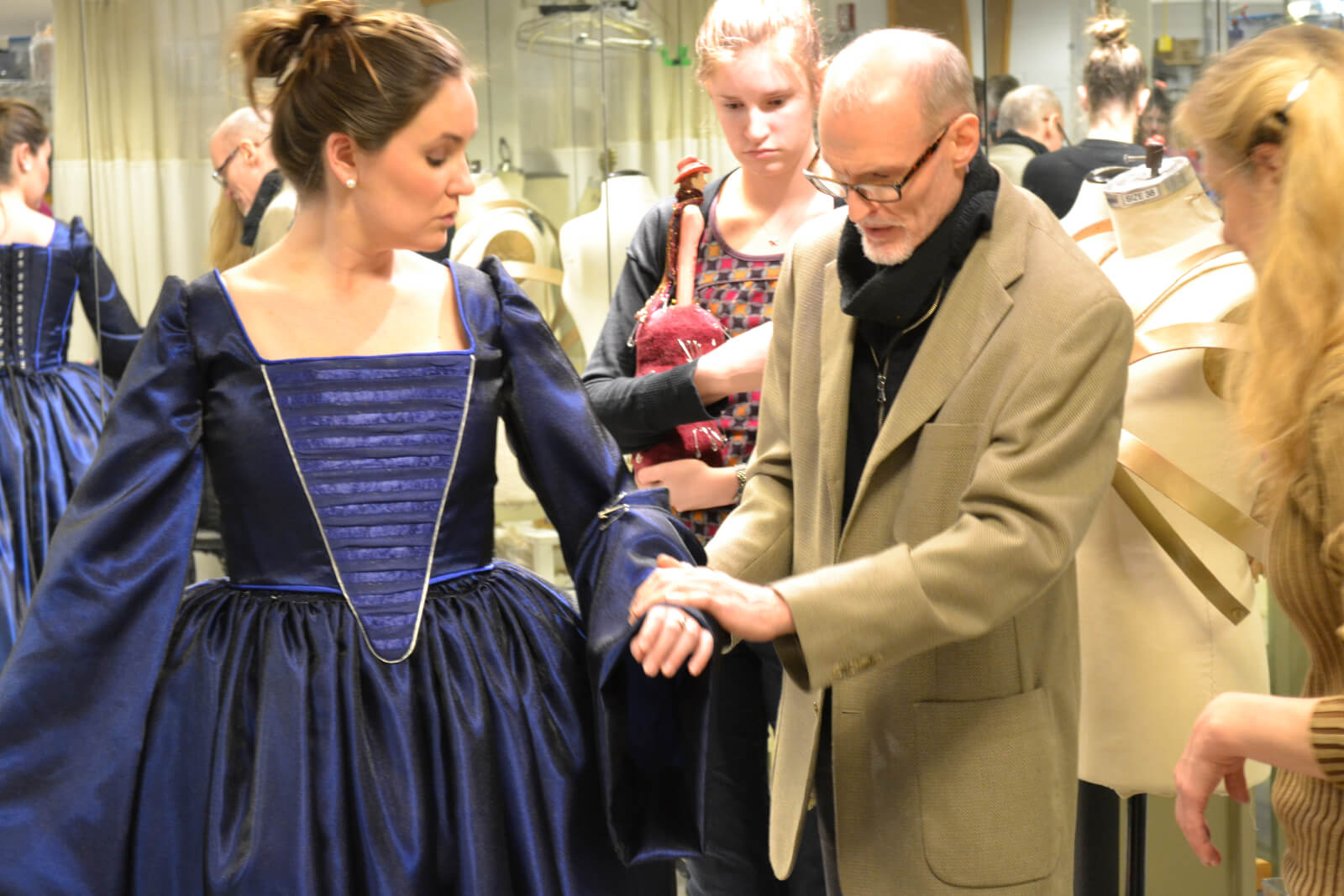 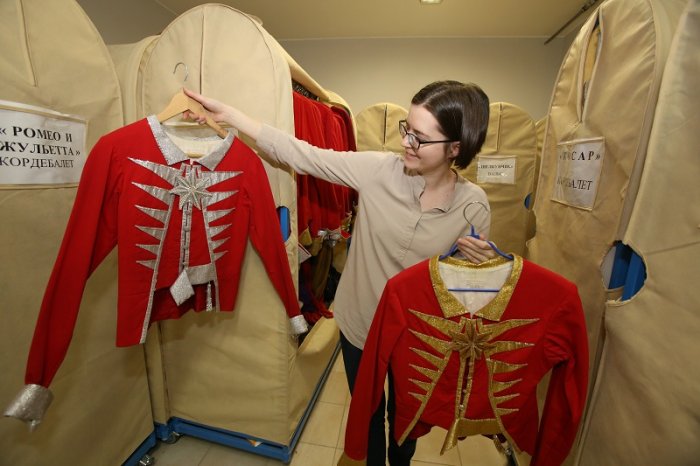 АРТИСТ
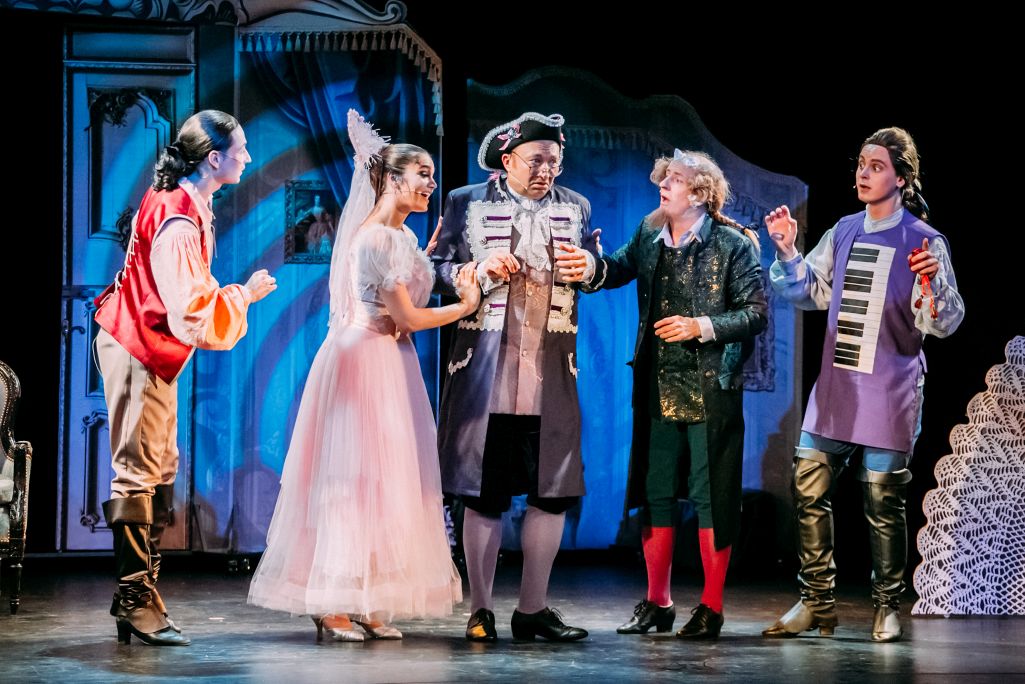 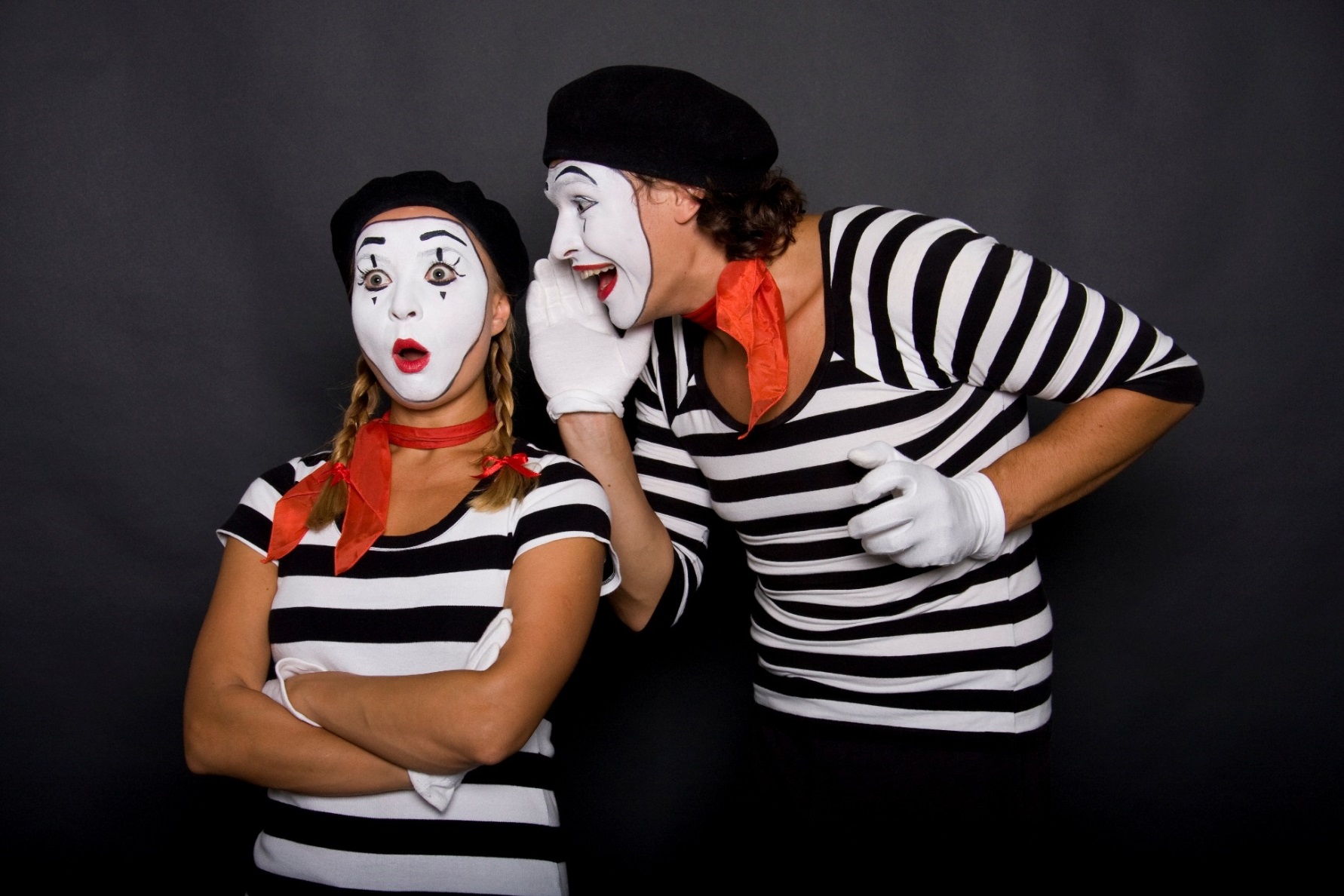 ДРАМАТИЧЕСКИЙ ТЕАТР
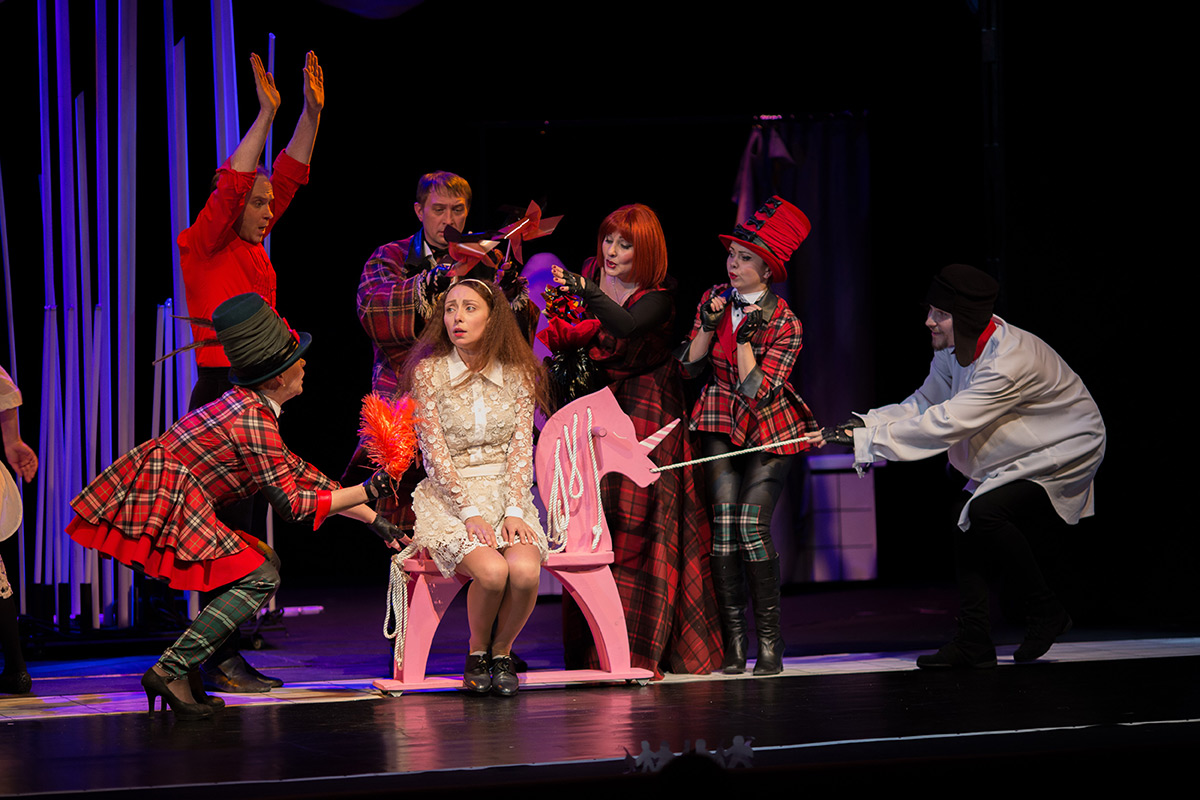 КУКОЛЬНЫЙ  ТЕАТР
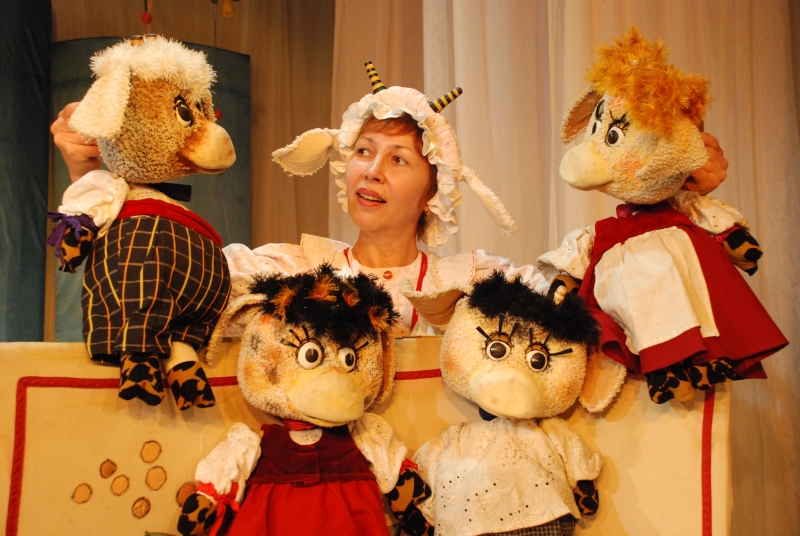 ТЕАТР ТЕНЕЙ
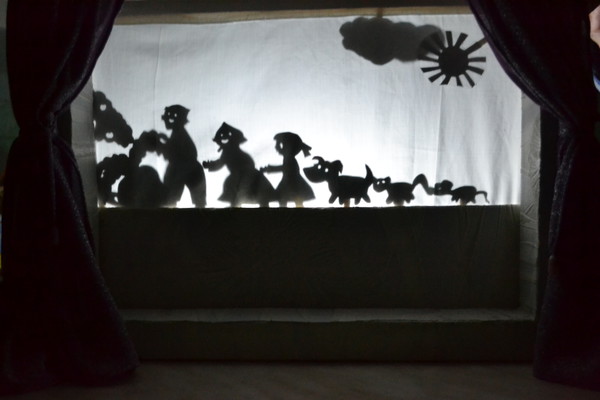 ТЕАТР ТАНТАМАРЕСКА
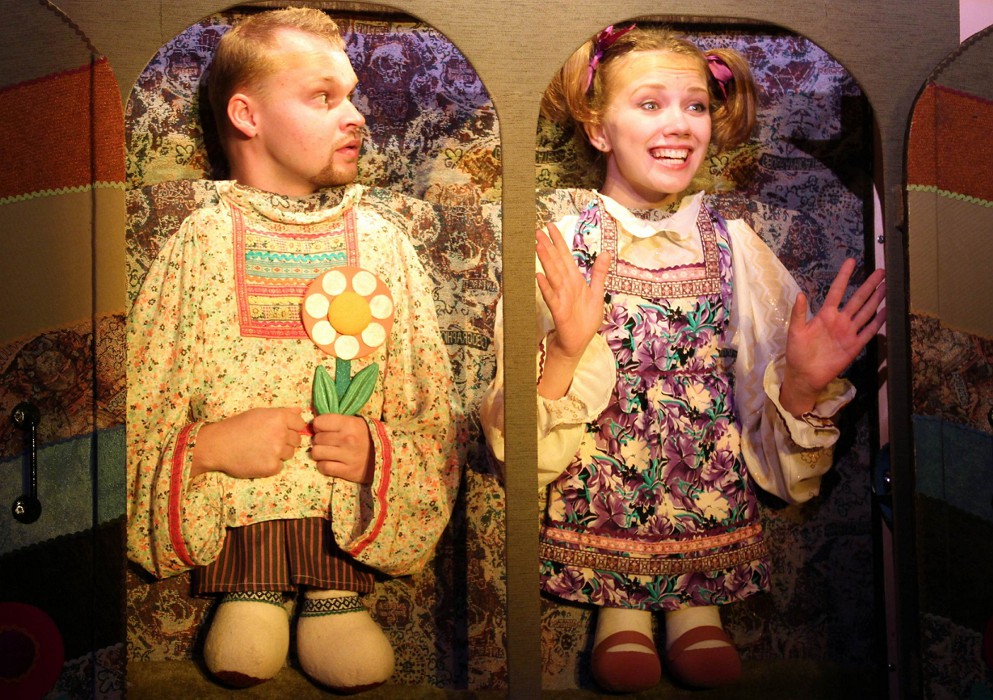 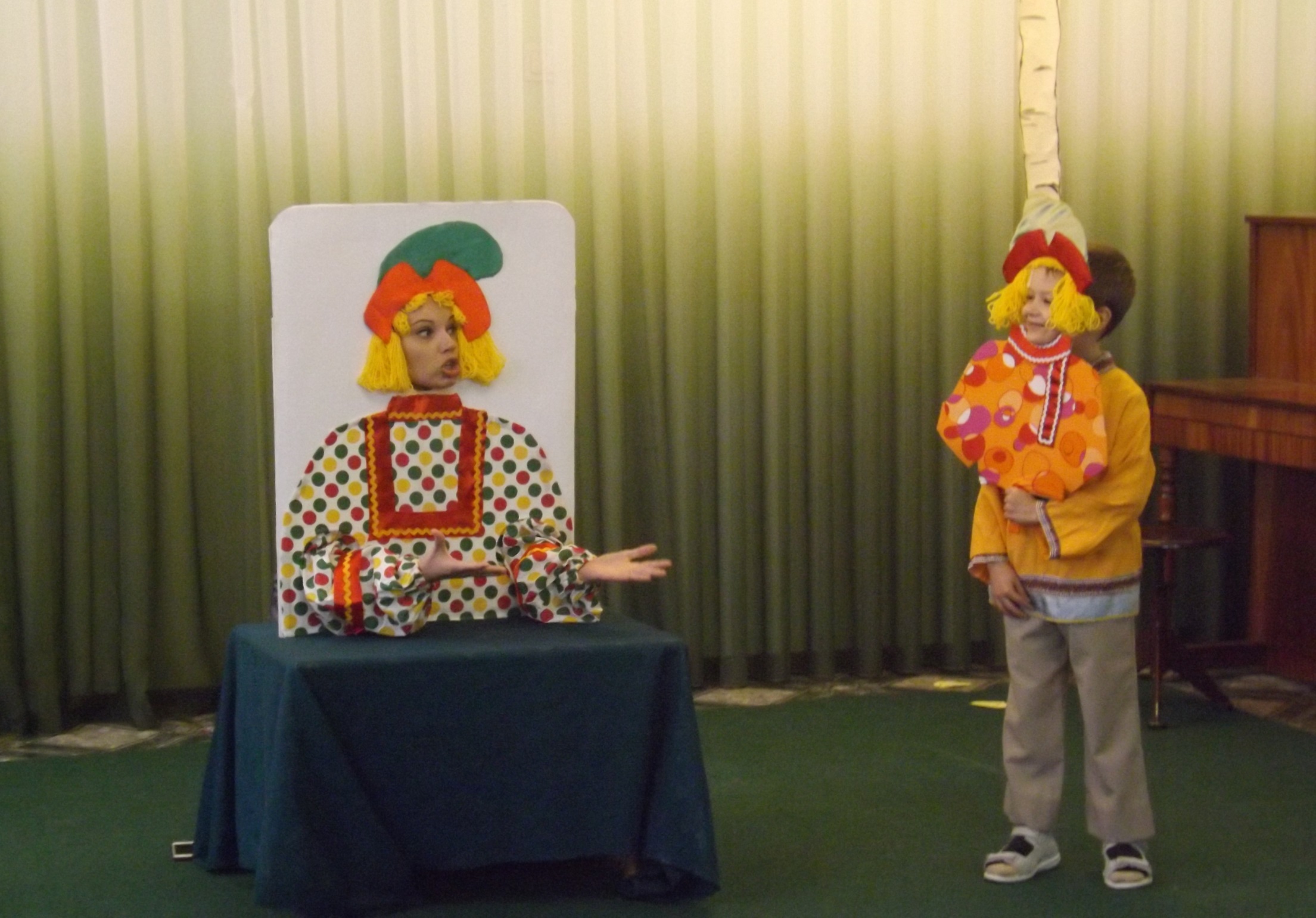 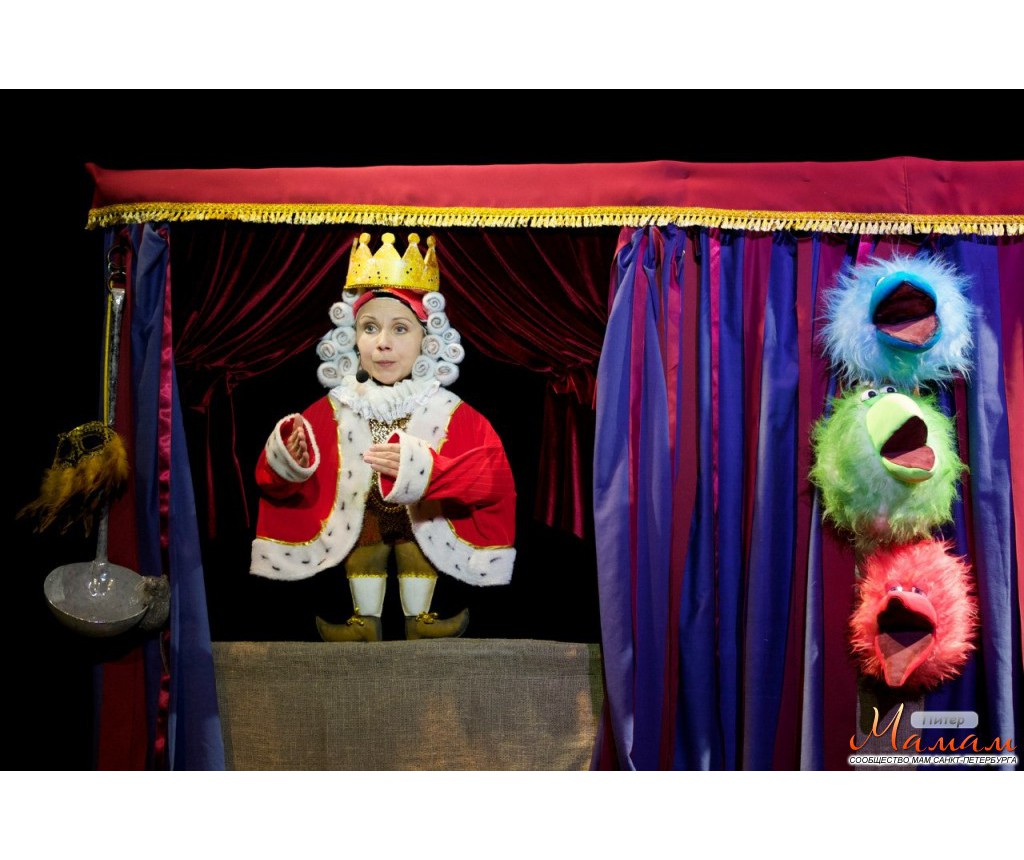 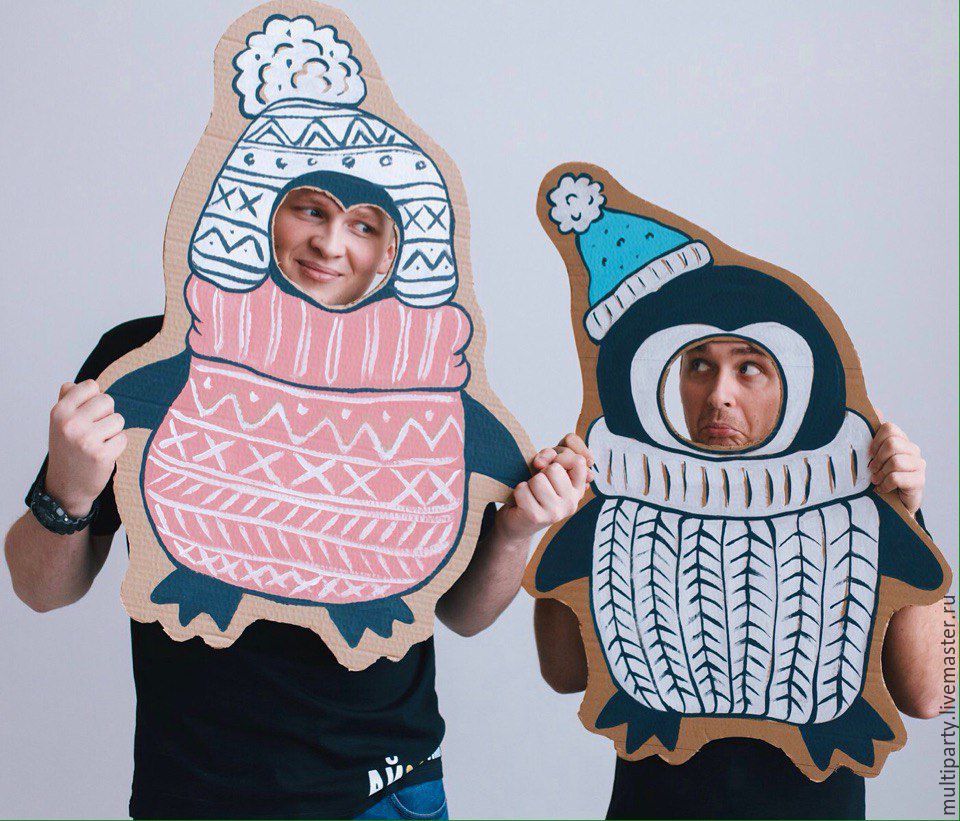 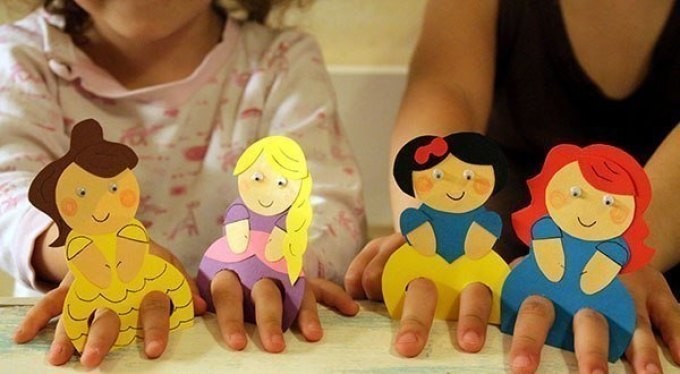 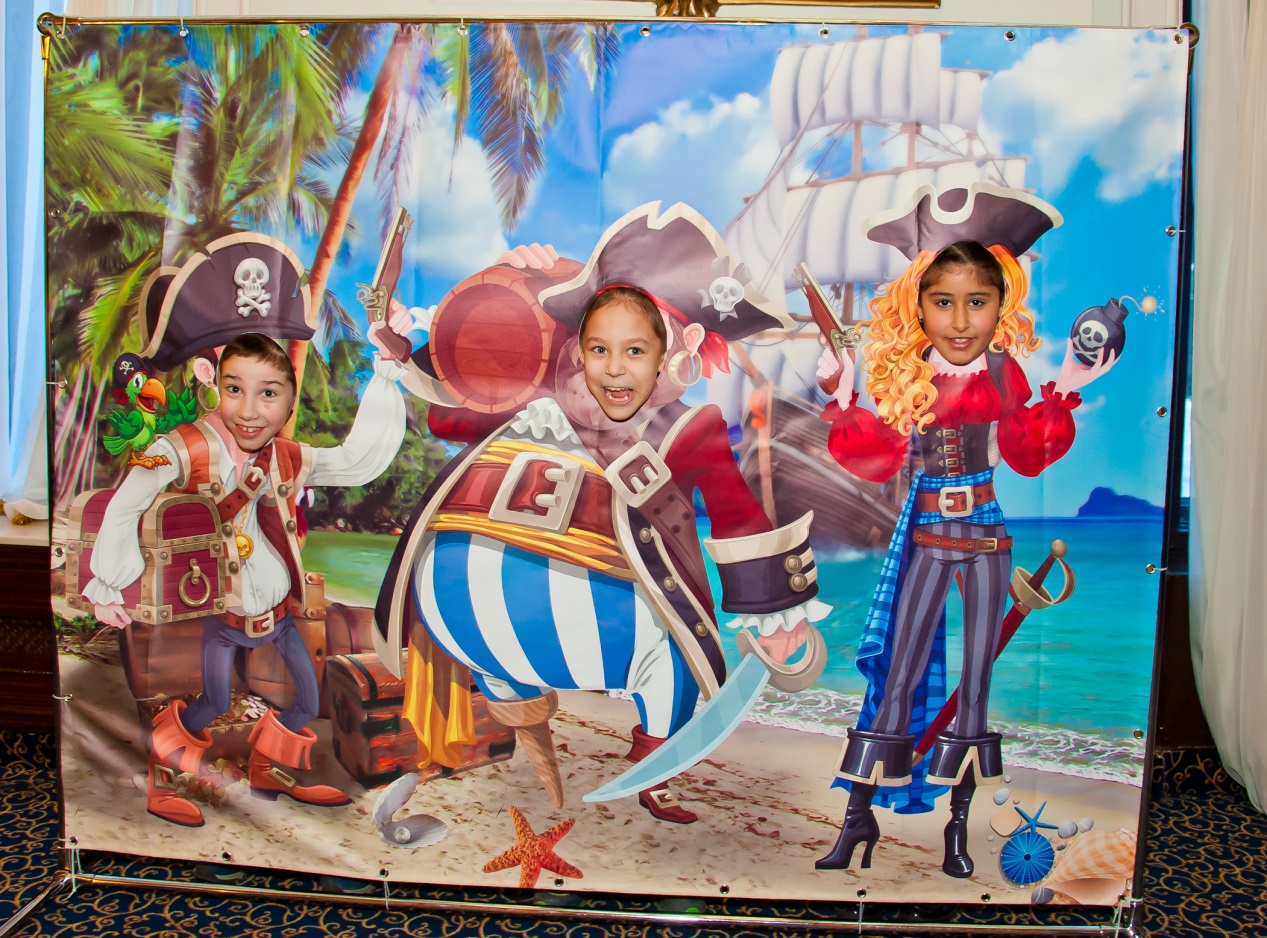 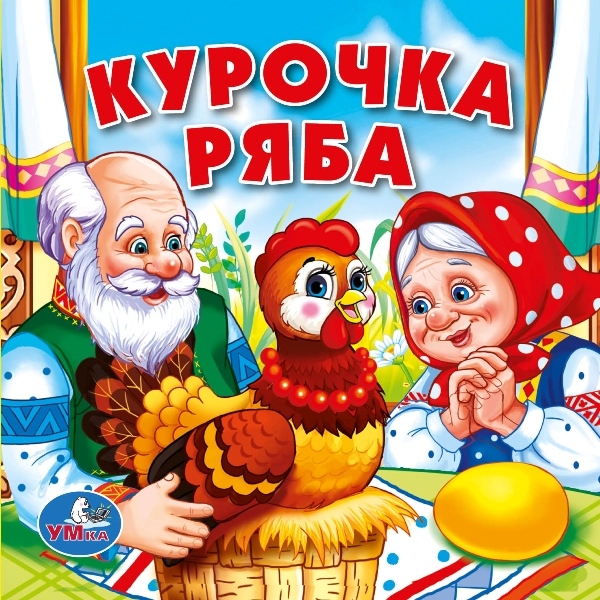 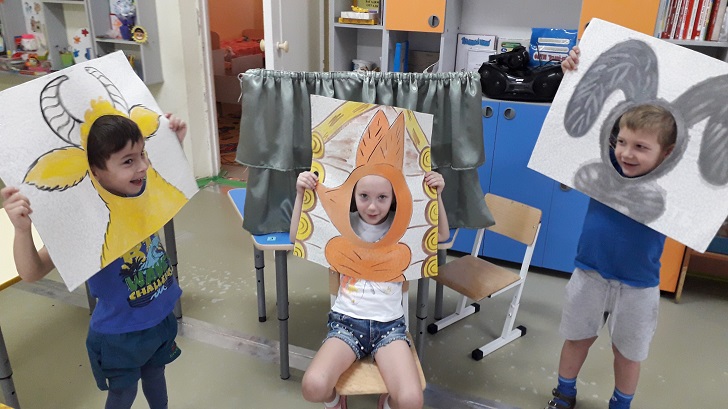 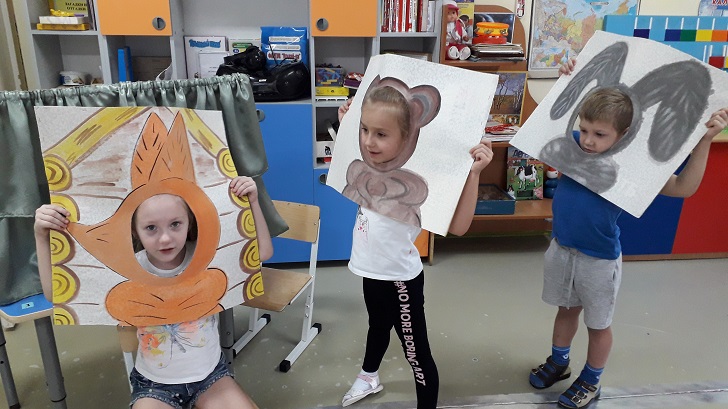 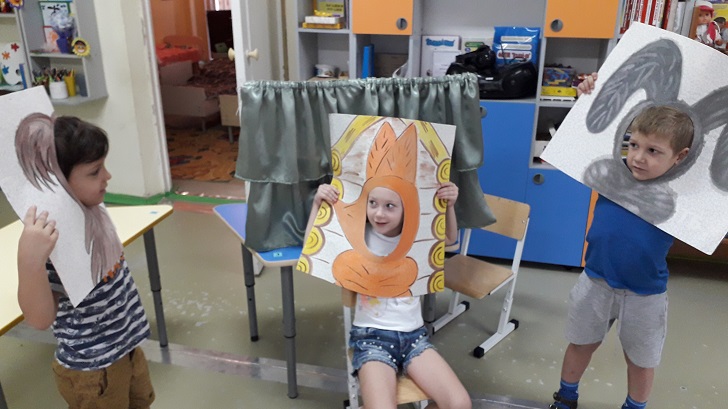 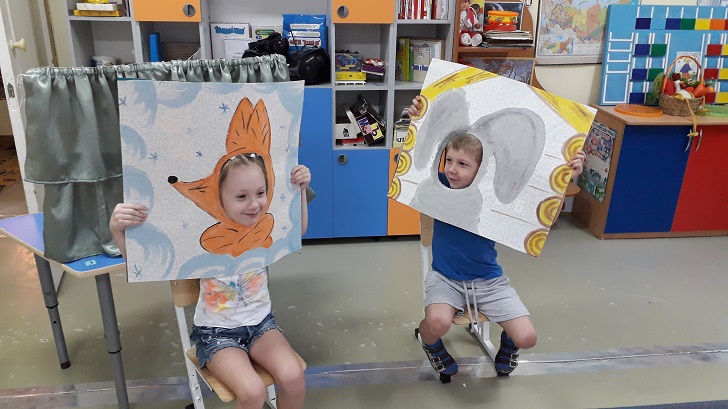 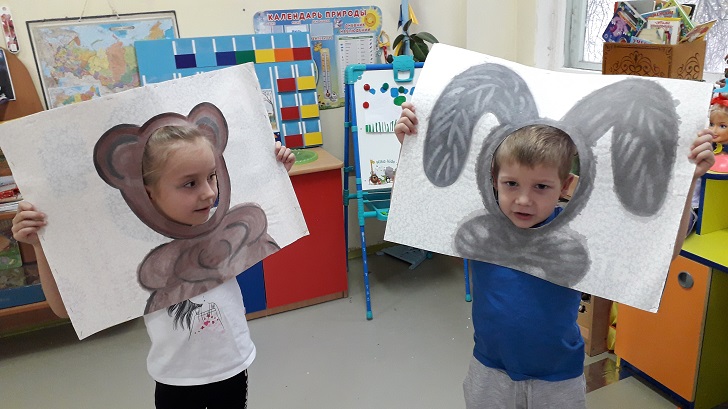 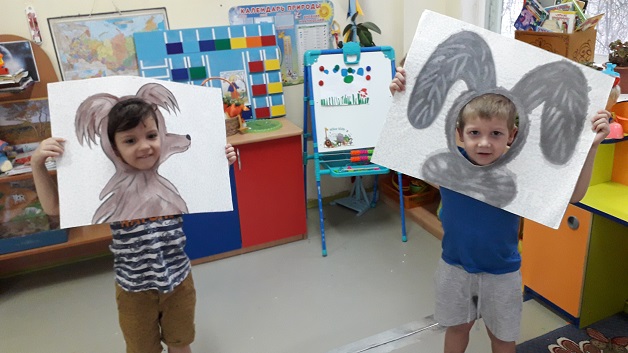 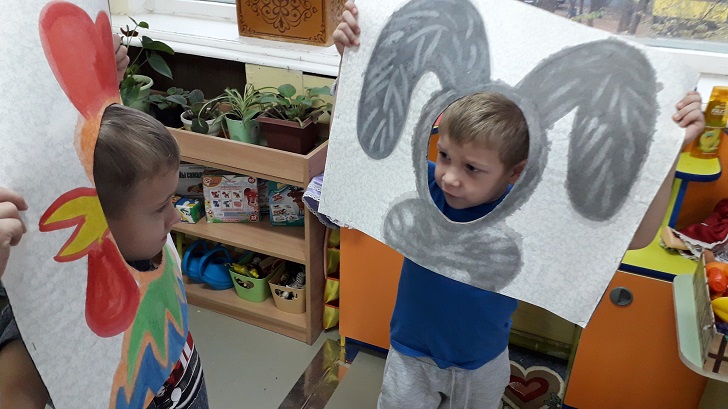 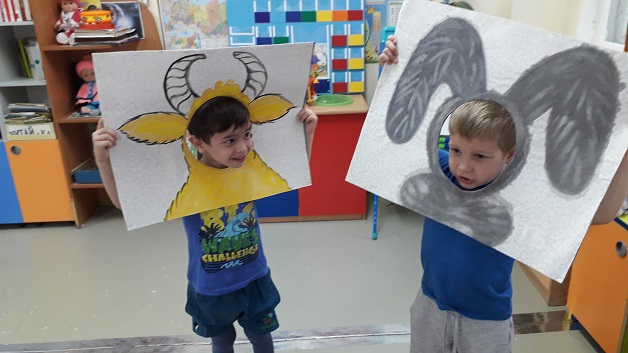 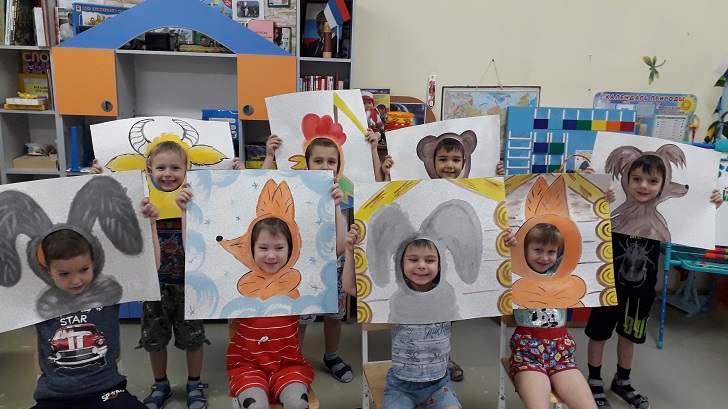 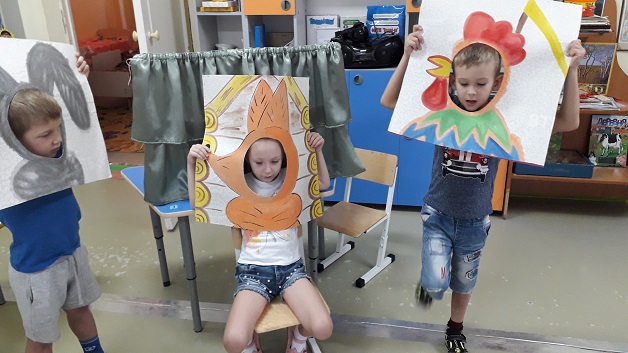 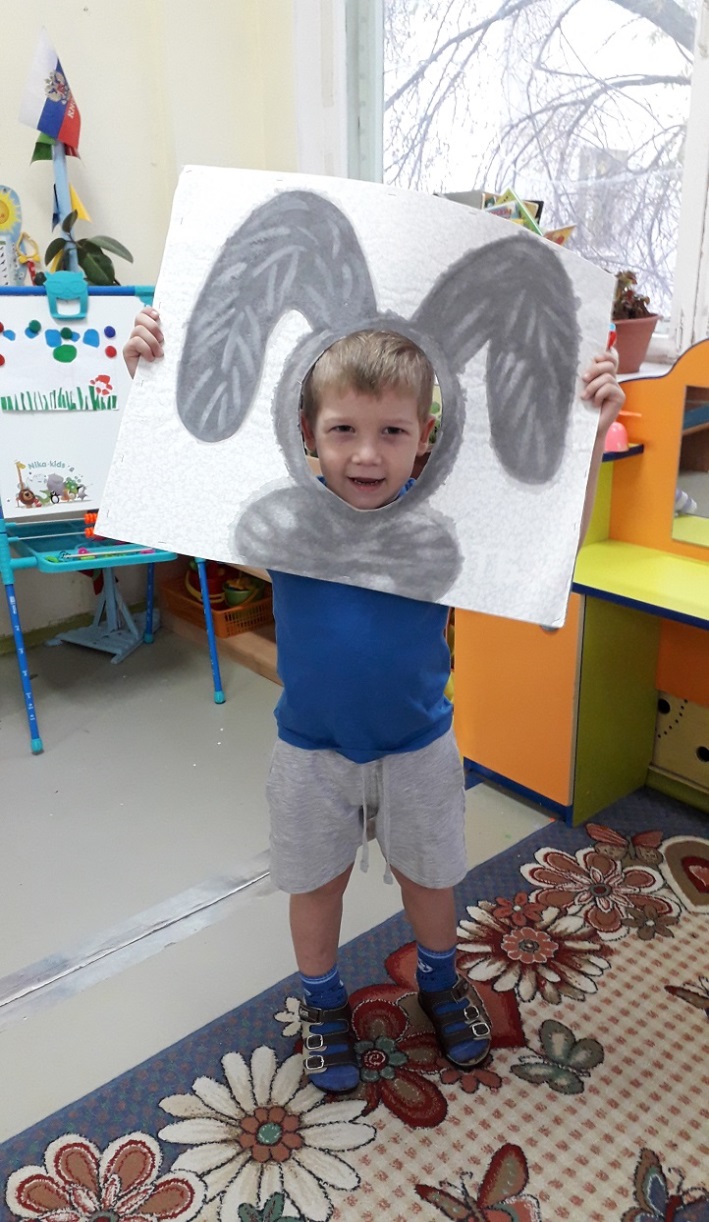 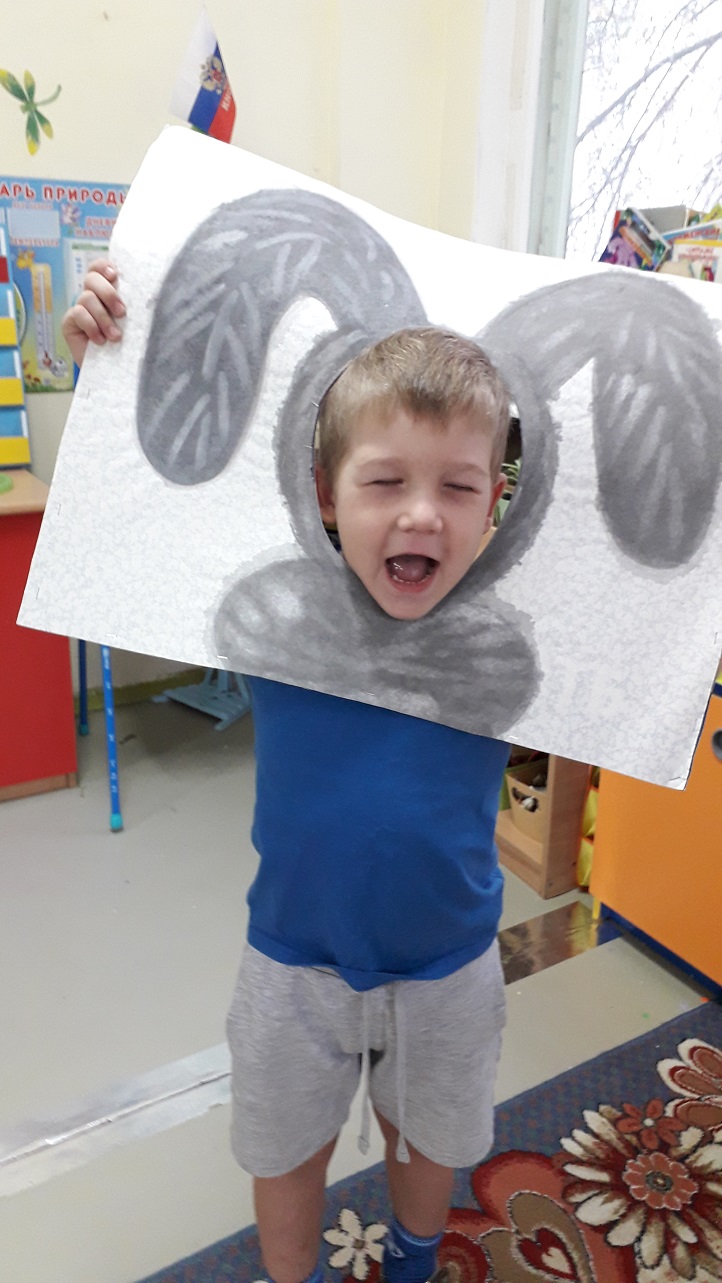 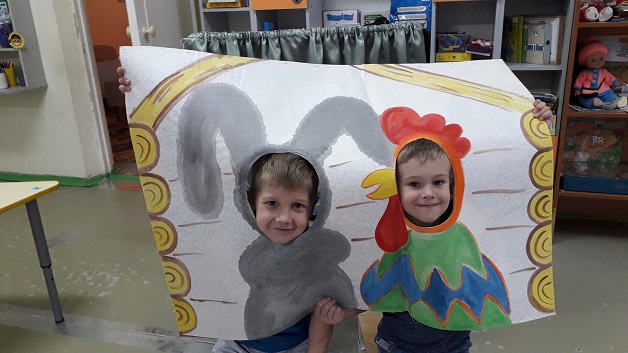 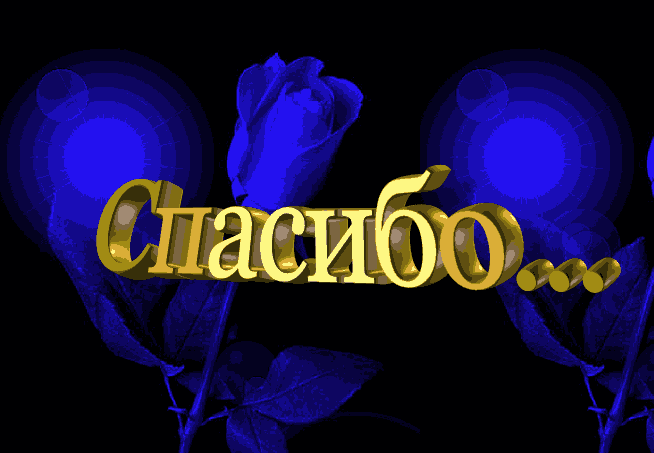